Комп'ютерне моделювання об'єктів і процесів. Комп'ютерний експеримент
За навчальною програмою 2018 року
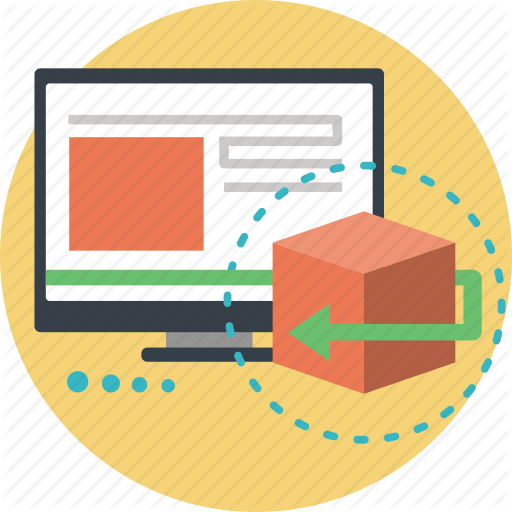 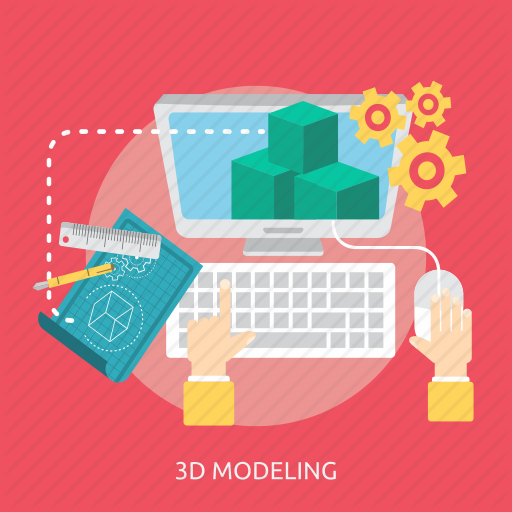 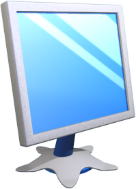 Пригадай
Комп'ютерне моделювання об'єктів і процесів. Комп'ютерний експеримент
Розділ 2 § 9
що таке інформаційна модель;
етапи побудови інформаційної моделі.
Ти дізнаєшся
що таке модель та якими бувають моделі;
що таке комп'ютерне моделювання;
у чому полягають особливості комп'ютерного експерименту;
які обмеження комп'ютерного моделювання.
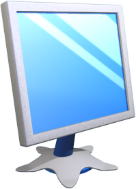 Що таке модельта якими бувають моделі?
Розділ 2 § 9
Ви вже знаєте, що моделювання є одним зі способів пізнання навколишнього світу й може бути:
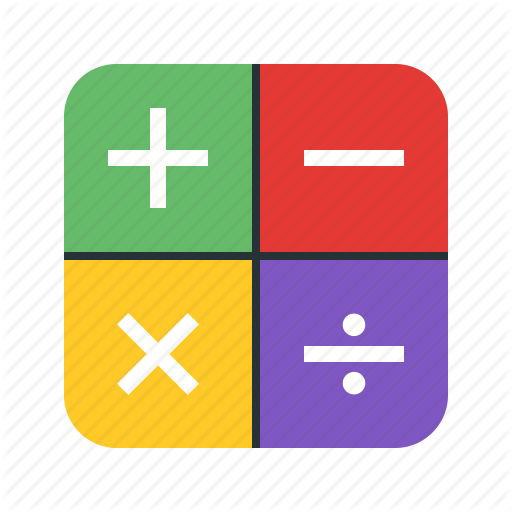 як створенням зменшених або збільшених копій реальних об'єктів
так й описом явищ за допомогою математичних формул чи алгоритмів
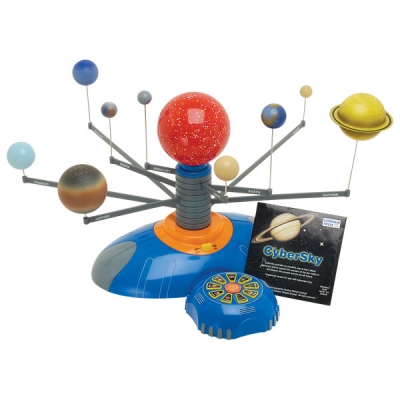 Для різних явищ і процесів бувають доречними різні способи моделювання, які залежать від цілей побудови моделей.
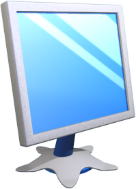 Що таке модельта якими бувають моделі?
Розділ 2 § 9
Цілі моделювання:
Об'єкт, який отримують у результаті моделювання, називається моделлю.
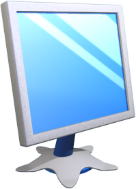 Що таке модельта якими бувають моделі?
Розділ 2 § 9
Модель — об'єкт, який замінює досліджувану систему, зберігаючи суттєві властивості оригіналу.
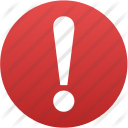 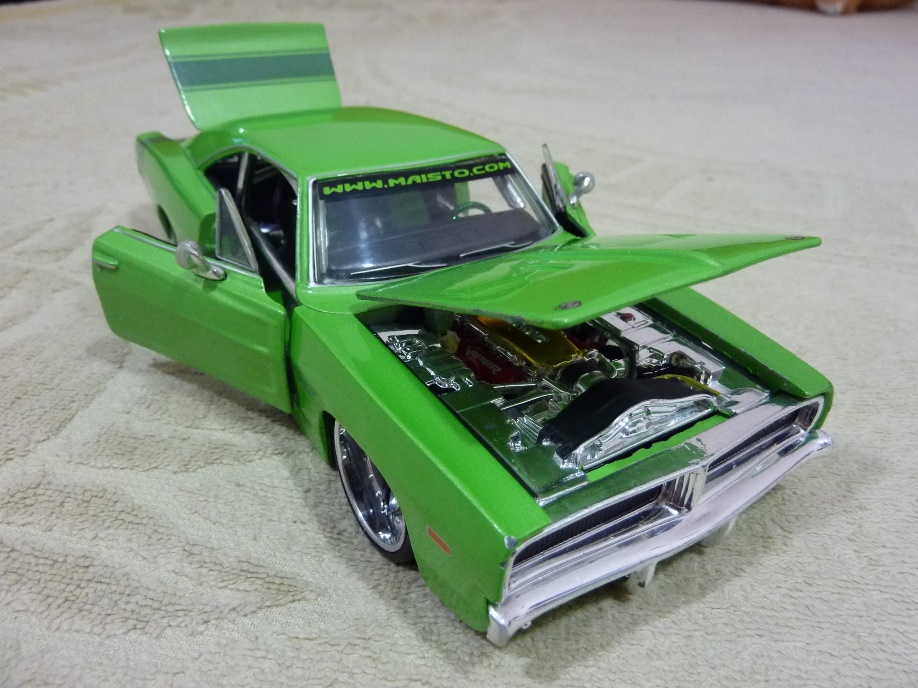 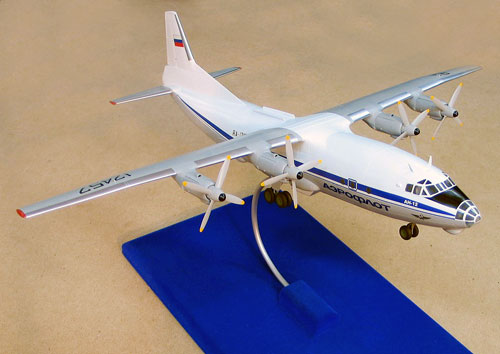 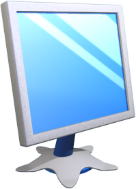 Що таке модельта якими бувають моделі?
Розділ 2 § 9
Хоча модель і може бути точною копією оригіналу, але найчастіше в моделях відтворюють якісь важливі для даного дослідження елементи, а іншими нехтують.
Графічна модель многокутника
Комп'ютерна модель динозавра
Комп'ютерна модель Сонячної системи
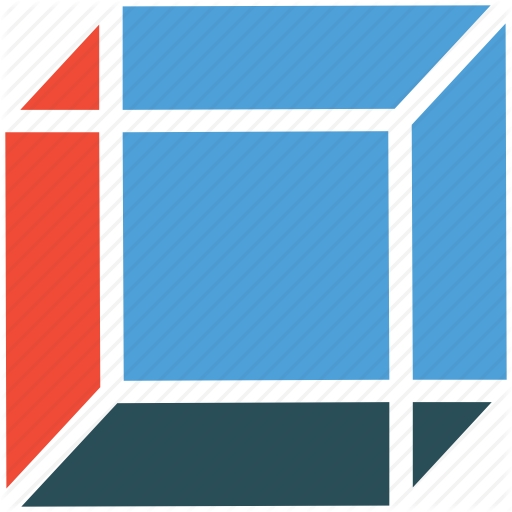 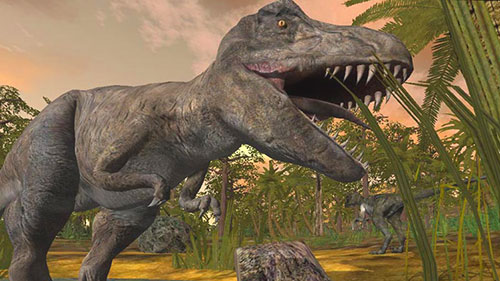 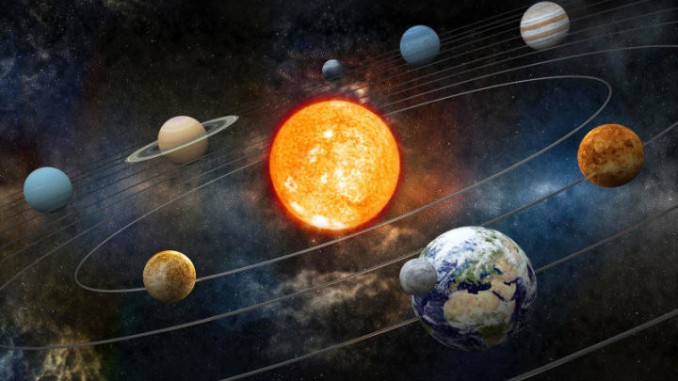 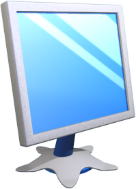 Що таке модельта якими бувають моделі?
Розділ 2 § 9
Якщо модель подано за допомогою спрощеного матеріального об'єкта, то отримують
Якщо модель подано за допомогою описів, формул, зображень, схем, таблиць, креслень, графіків то це
матеріальну модель
інформаційною моделлю
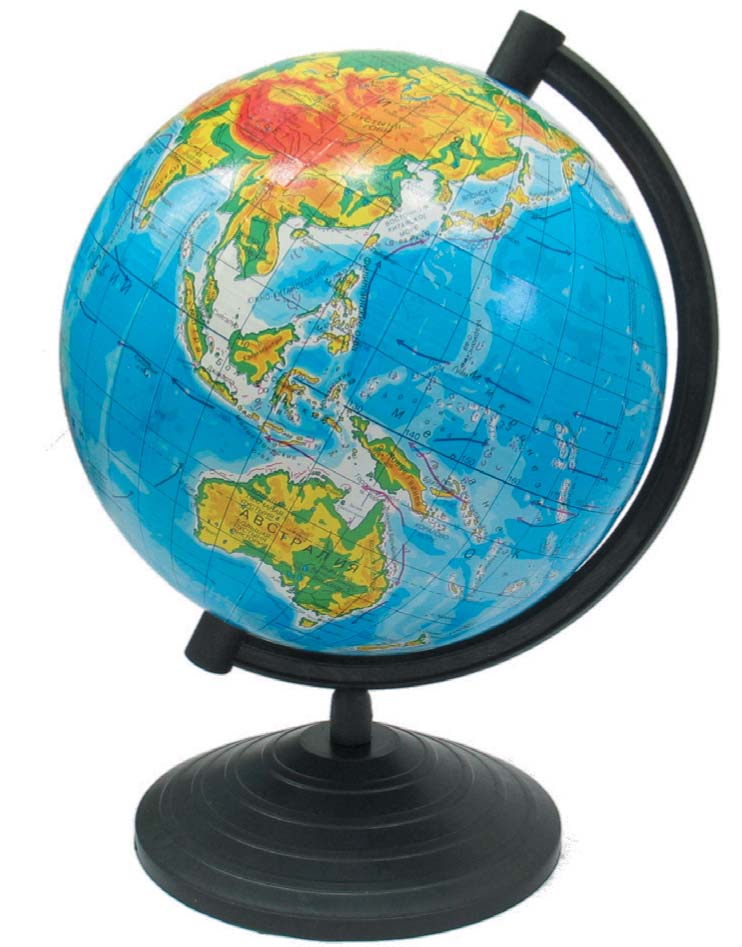 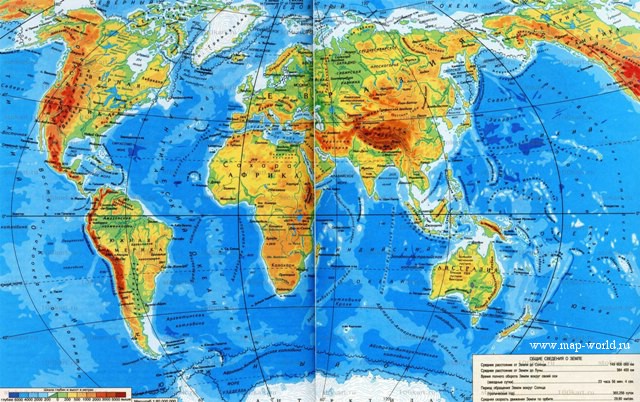 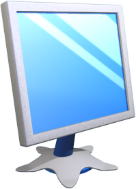 Що таке модельта якими бувають моделі?
Розділ 2 § 9
Моделі
Фізичні
Інформаційні
Математичні
Графічні
Імітаційні
Комп’ютерні
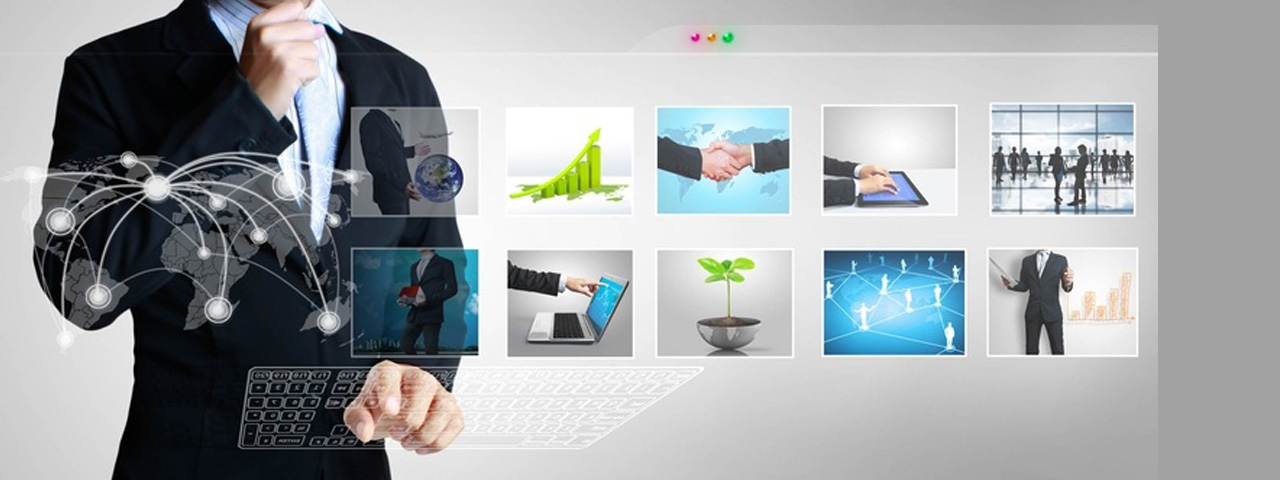 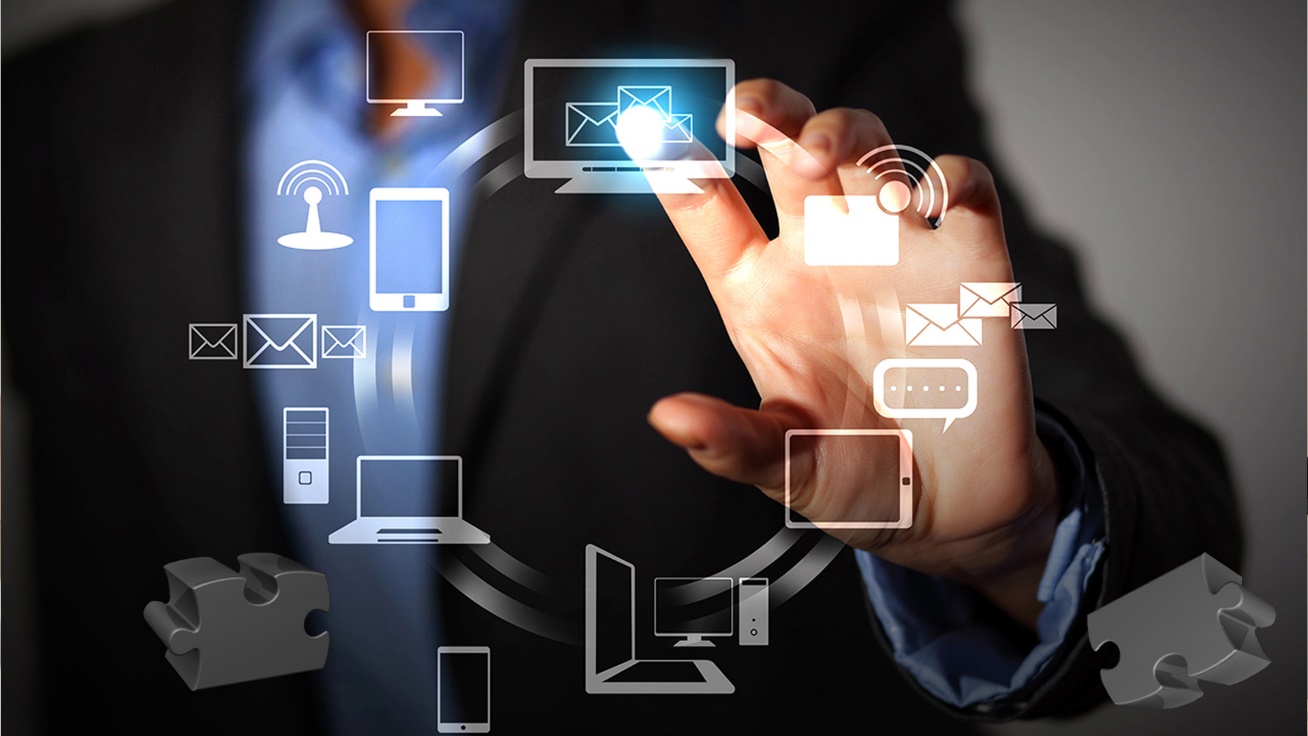 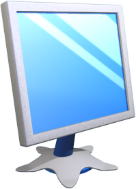 Що таке модельта якими бувають моделі?
Розділ 2 § 9
Види інформаційних моделей:
Математичні моделі
Графічні моделі
Імітаційні моделі
Це знакові моделі, що описують певні числові співвідношен-ня.
Візуальне подання об'єктів, які настільки складні, що їх опис іншими способами не дає людині ясного розуміння. Тут наочність моделі виходить на перший план.
Дозволяють спостерігати зміну поведінки елементів системи-моделі, проводити експерименти, змінюючи деякі значення параметрів моделі. Одним з видів імітаційних моделей є комп'ютерні моделі.
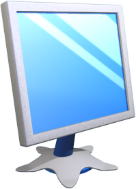 Що таке комп'ютерне моделювання?
Розділ 2 § 9
Оскільки інформаційні моделі доступні для опрацювання на комп'ютері, то для них у різних середовищах створюють комп'ютерну модель.
Комп'ютерне моделювання — процес відтворення поведінки системи за допомогою комп'ютерної програми, що реалізує подання об'єкта, системи або поняття у формі, відмінній від реальної, за допомогою алгоритмічного опису, що включає залежності між величинами й набір даних, які характеризують властивості системи та динаміку їх зміни із часом (імітаційну модель). Така програма називається комп'ютерною моделлю.
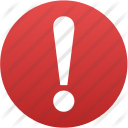 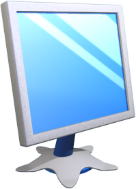 Що таке комп'ютерне моделювання?
Розділ 2 § 9
Результат комп'ютерного моделювання полягає в отриманні кількісних і якісних висновків щодо наявної моделі.
Якісні висновки дають змогу виявити не відомі раніше властивості системи:
її структуру
динаміку розвитку
стійкість
цілісність та ін.
Кількісні висновки в основному носять характер прогнозу деяких майбутніх або пояснення минулих значень змінних, що характеризують систему.
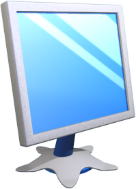 Що таке комп'ютерне моделювання?
Розділ 2 § 9
За допомогою комп'ютерного моделювання вивчаються об'єкти та явища, які,
неможливо
дорого
небезпечно
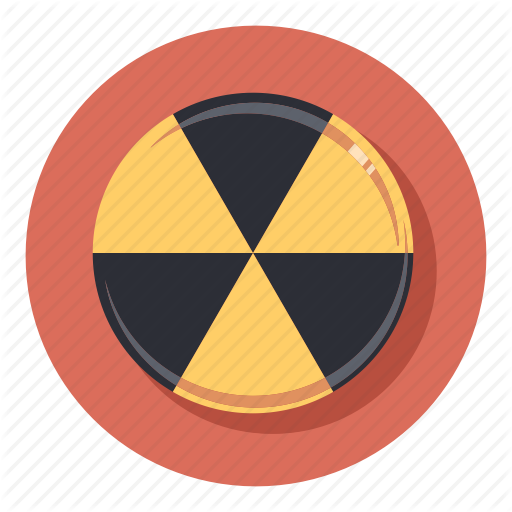 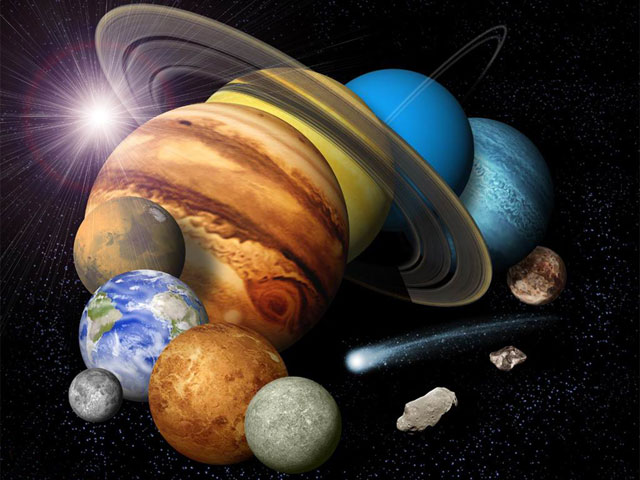 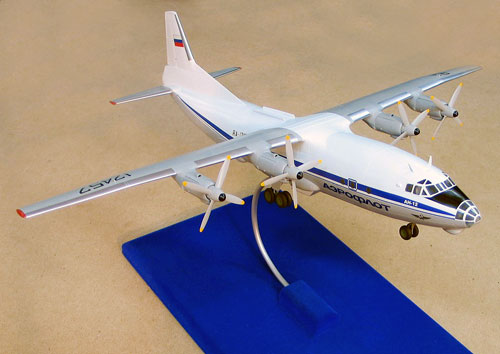 відтворювати в реальних умовах. Це дає змогу не лише економити матеріальні ресурси, а й зберігати екологічні умови існування людини, уникати можливих шкідливих або руйнівних наслідків проведення випробувань.
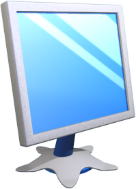 Що таке комп'ютерне моделювання?
Розділ 2 § 9
Логічність і формалізованість комп'ютерних моделей дає змогу визначити основні фактори, що визначають властивості досліджуваного об'єкта-оригіналу, та досліджувати поведінку системи при зміні її параметрів і початкових умов.
Предметом комп'ютерного моделювання можуть бути:
виробнича чи економічна діяльність
промислове підприємство
комп'ютерна мережа
будь-який реальний об'єкт або процес
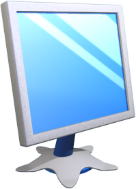 Що таке комп'ютерне моделювання?
Розділ 2 § 9
Цілі комп'ютерного моделювання можуть бути різними, однак найчастіше моделювання є складовою процедурою системного аналізу — сукупності засобів, використовуваних для підготовки і прийняття рішень:
економічного
організаційного
соціального
або технічного характеру
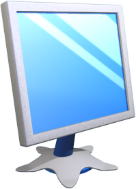 Що таке комп'ютерне моделювання?
Розділ 2 § 9
Цікаво
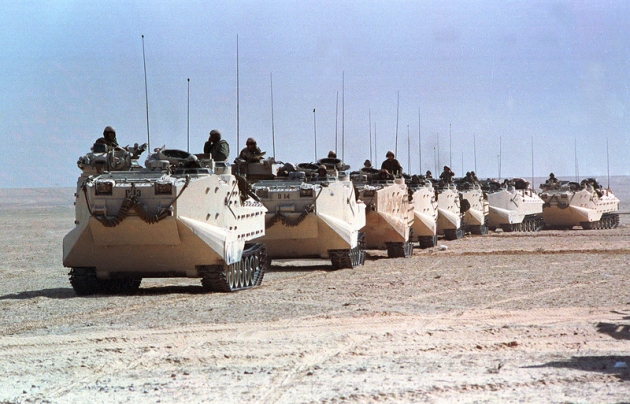 Масштаб подій, що моделюються сьогодні за допомогою комп'ютерів, вражає —
перед проведенням військової операції «Буря в пустелі» було проведено комп'ютерне моделювання бойових дій, де взаємодіяли 66 239 танків, вантажних автомобілів та інших транспортних засобів.
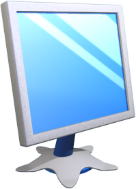 Що таке комп'ютерне моделювання?
Розділ 2 § 9
Виділяють такі види комп'ютерних моделей:
Фізичні моделі, у яких комп'ютер є частиною експериментальної установки або тренажера. Це може бути тренажер для підготовки пілотів літаків чи операторів атомних електростанцій — у цьому разі комп'ютер змінює показники приладів, імітуючи роботу з реальною системою.
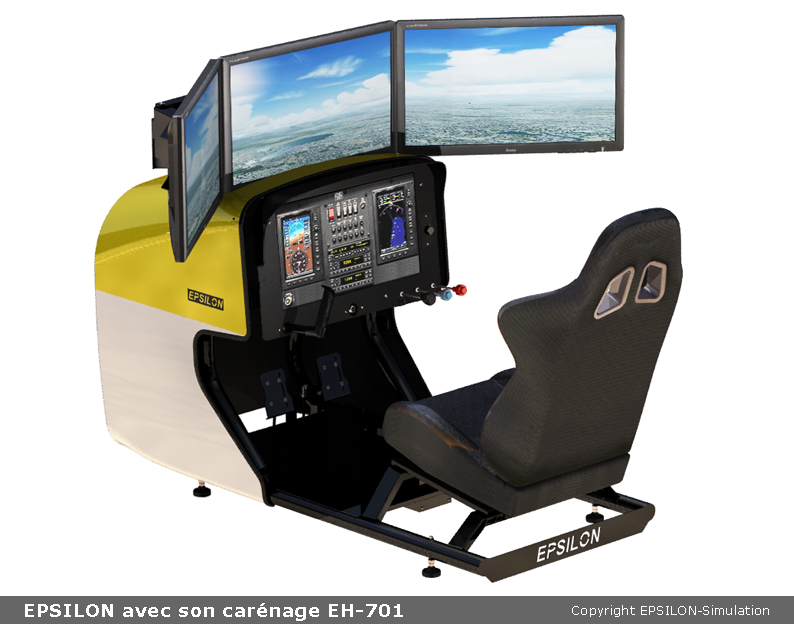 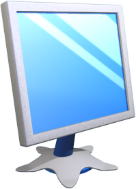 Що таке комп'ютерне моделювання?
Розділ 2 § 9
(Продовження…) Види комп'ютерних моделей:
Обчислювальні моделі вимагають розв'язування систем рівнянь методами обчислювальної математики та проведення обчислювального експерименту при різних параметрах системи, початкових умовах і зовнішніх впливах. Використовується для моделювання різних:
фізичних
біологічних
соціальних та інших явищ
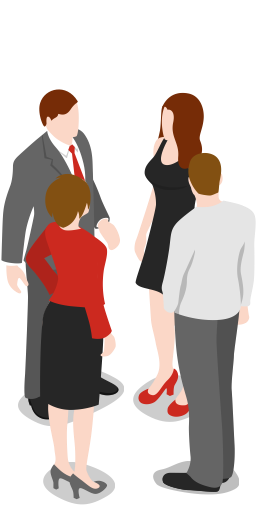 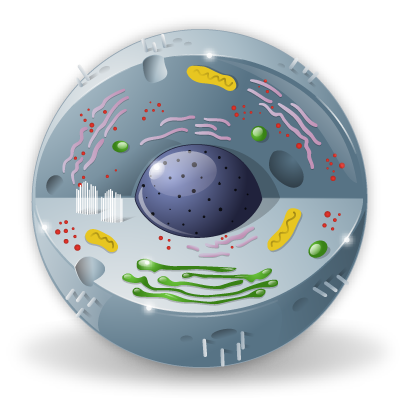 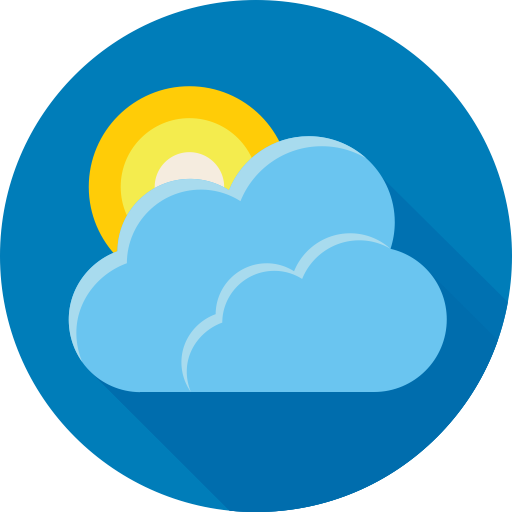 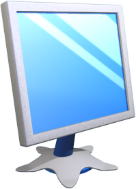 Що таке комп'ютерне моделювання?
Розділ 2 § 9
(Продовження…) Види комп'ютерних моделей:
Імітаційні моделі — комп'ютерні програми, що імітують поведінку складної технічної, економічної чи іншої системи з необхідною точністю. Комп'ютерні імітаційні моделі — симуляції — використовують для дослідження поведінки:
технічної
економічної
біологічної
соціальної
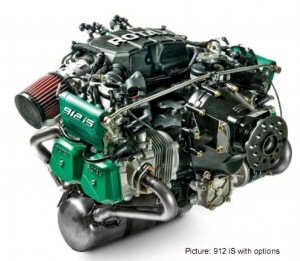 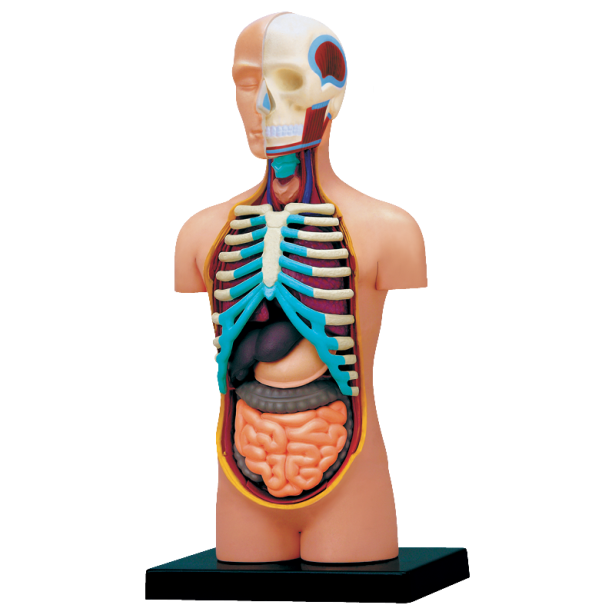 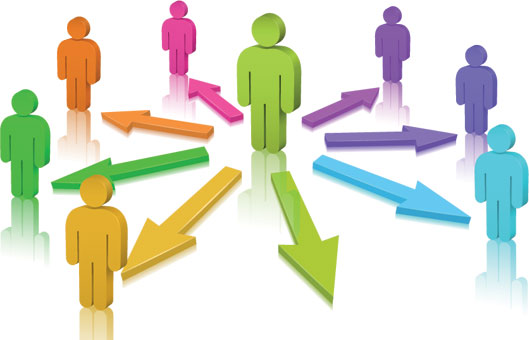 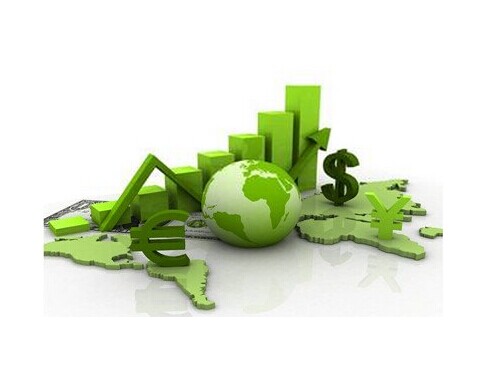 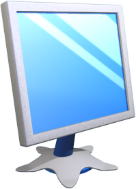 Що таке комп'ютерне моделювання?
Розділ 2 § 9
Такі моделі використовують для дослідження поведінки об'єктів обраної системи дослідження, для створення комп'ютерних ігор, «віртуальних світів», навчальних програм та анімацій.
Наприклад, гру Minecraft можна використати для імітації археологічних розкопок, зміни ландшафту залежно від кліматичних умов, будівництва власних будинків, застосовуючи стилі різних епох тощо.
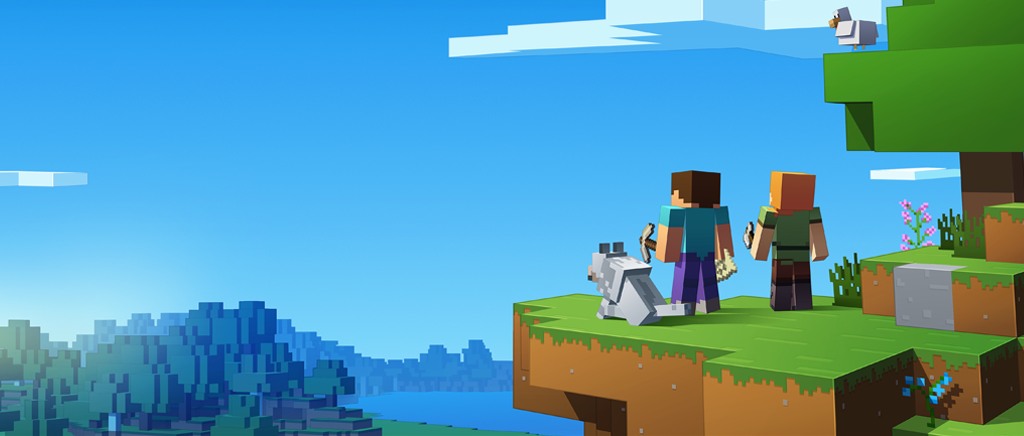 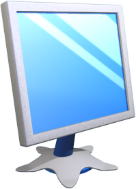 Що таке комп'ютерне моделювання?
Розділ 2 § 9
(Продовження…) Види комп'ютерних моделей:
Статистичні моделі потрібні для багаторазового проведення випробувань з подальшою статистичною обробкою отриманих результатів.
Статистичні моделі застосовують при вирішенні ймовірнісних задач, а також при обробці великих масивів даних.
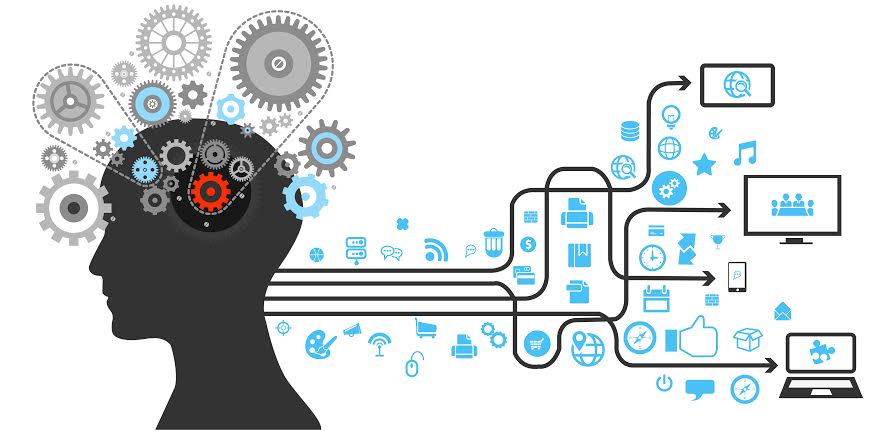 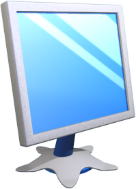 Що таке комп'ютерне моделювання?
Розділ 2 § 9
(Продовження…) Види комп'ютерних моделей:
Графічні моделі використовують у створенні інфографіки, тобто сукупності спеціальним чином організованих графічних або символьних даних, що відображають найсуттєвіші сторони досліджуваного об'єкта. Розрізняють наочні, графічні, анімаційні, текстові, табличні графічні інформаційні моделі.
До них належать різноманітні схеми, графи, графіки, таблиці, діаграми, малюнки, анімації, ЗD-моделі, побудовані за допомогою комп'ютера, у тому числі цифрова карта зоряного неба, комп'ютерна модель земної поверхні.
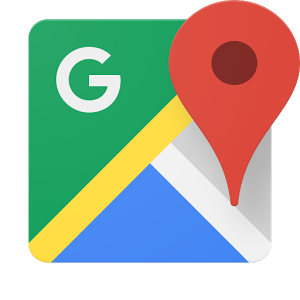 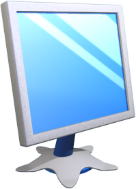 Що таке комп'ютерне моделювання?
Розділ 2 § 9
(Продовження…) Види комп'ютерних моделей:
Моделі знань передбачають побудову системи штучного інтелекту, в основі якої лежить база знань деякої предметної області (частини реального світу). Бази знань складаються з фактів (даних) і правил.
Наприклад, комп'ютерна програма, яка вміє грати в шахи, повинна оперувати даними про «властивості» різних шахових фігур і «знати» правила гри. До даного виду моделей відносять семантичні мережі, логічні моделі знань, експертні системи, логічні ігри.
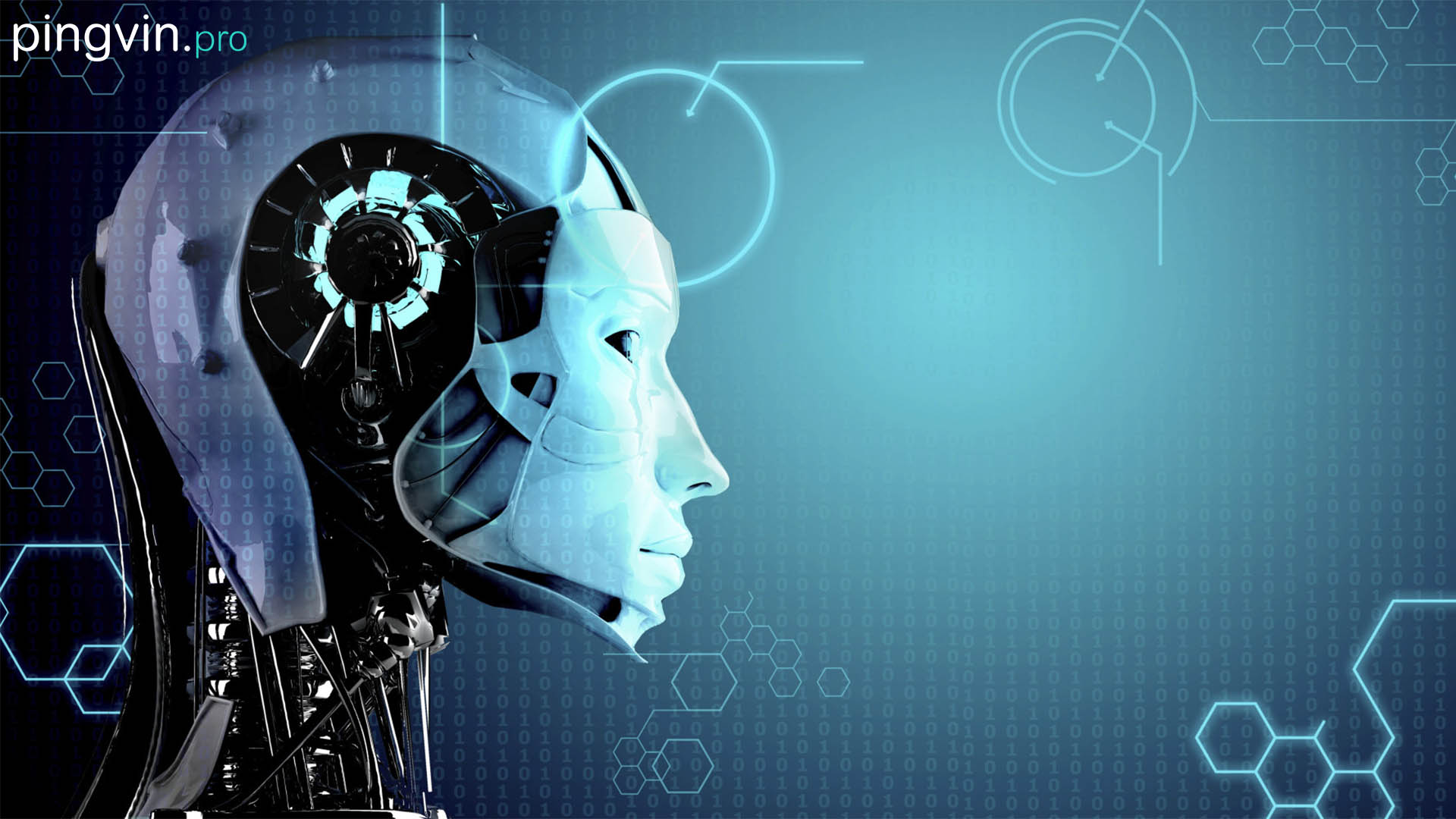 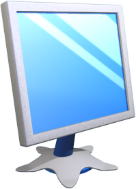 Що таке комп'ютерне моделювання?
Розділ 2 § 9
Комп'ютерні моделі можуть бути:
Невеликими
Великомасштабними програмними засобами
працювати практично миттєво на персональних комп'ютерах
що працюють протягом декількох годин або діб на суперкомп'ютерах чи мережевих групах комп'ютерів
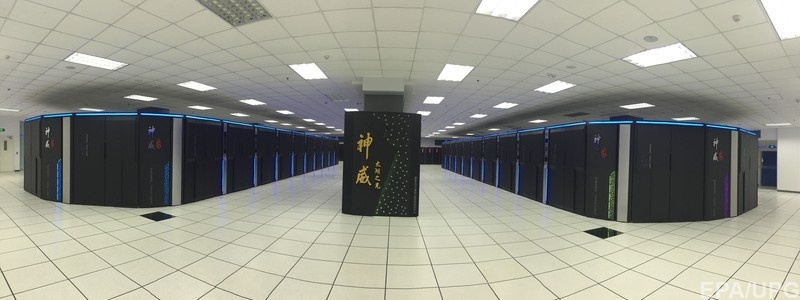 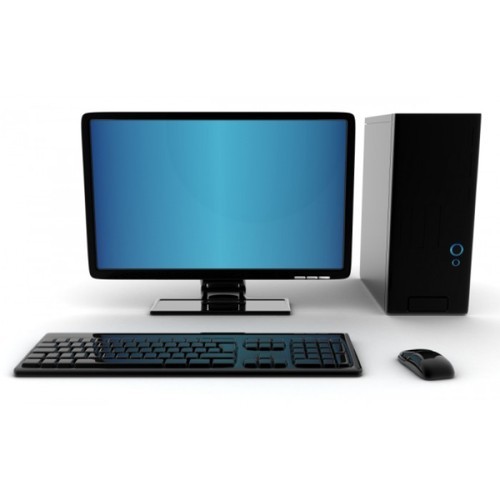 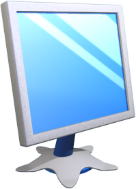 Що таке комп'ютерне моделювання?
Розділ 2 § 9
Комп'ютерне моделювання дає можливість:
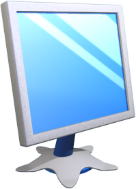 Що таке комп'ютерне моделювання?
Розділ 2 § 9
(Продовження…)
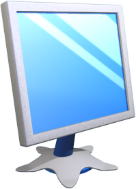 Що таке комп'ютерне моделювання?
Розділ 2 § 9
Побудова комп'ютерної моделі базується на абстрагуванні від конкретної природи явищ або досліджуваного об'єкта-оригіналу і складається з двох етапі:
спочатку створення якісної
а потім і кількісної моделі
Що більше значущих властивостей буде виявлено й перенесено на комп'ютерну модель, то більш наближеною вона виявиться до реальної моделі й більшими можливостями зможе володіти система, яка використовує дану модель.
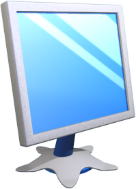 Що таке комп'ютерне моделювання?
Розділ 2 § 9
Комп'ютерне моделювання полягає в проведенні серії обчислювальних експериментів на комп'ютері, метою яких є:
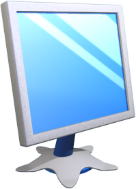 У чому полягають особливості комп'ютерного експерименту?
Розділ 2 § 9
Велика увага при моделюванні приділяється не тільки побудові моделі, а й проведенню комп'ютерного експерименту та аналізу результатів. Експеримент — це дослід, який проводиться з об'єктом або моделлю, що виявляється у впливі на досліджуваний об'єкт за допомогою спеціальних інструментів і приладів.
Експеримент (від лат.  experimentum  —  проба, дослід)  —  метод дослідження деякого явища в керованих спостерігачем умовах.
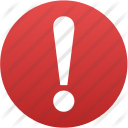 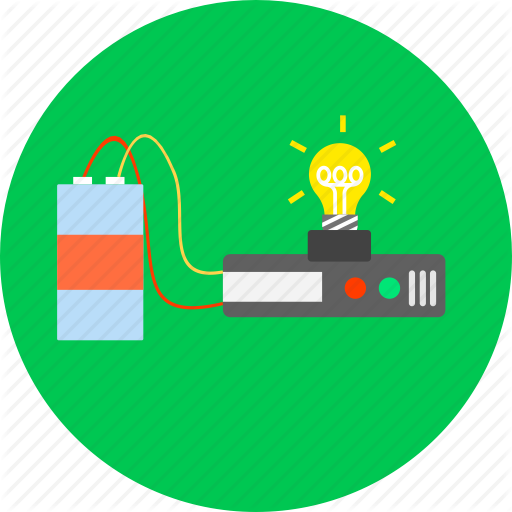 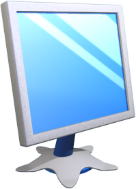 У чому полягають особливості комп'ютерного експерименту?
Розділ 2 § 9
Експеримент відрізняється від спостереження активною взаємодією з досліджуваним об'єктом і має такі особливості:
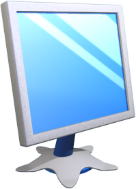 У чому полягають особливості комп'ютерного експерименту?
Розділ 2 § 9
У процесі експерименту встановлюється реакція об'єкта на всі ці дії. На уроках:
біології
хімії
фізики
ви використовували метод натурного експерименту. Існує досить багато обмежень для проведення експерименту з достатньою повнотою:
часовий чинник, оскільки такий експеримент займає багато часу
техніка безпеки
матеріальне оснащення
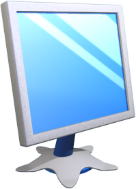 У чому полягають особливості комп'ютерного експерименту?
Розділ 2 § 9
Комп'ютерний експеримент — вплив на комп'ютерну модель інструментами програмного середовища з метою визначення, як змінюються параметри моделі.
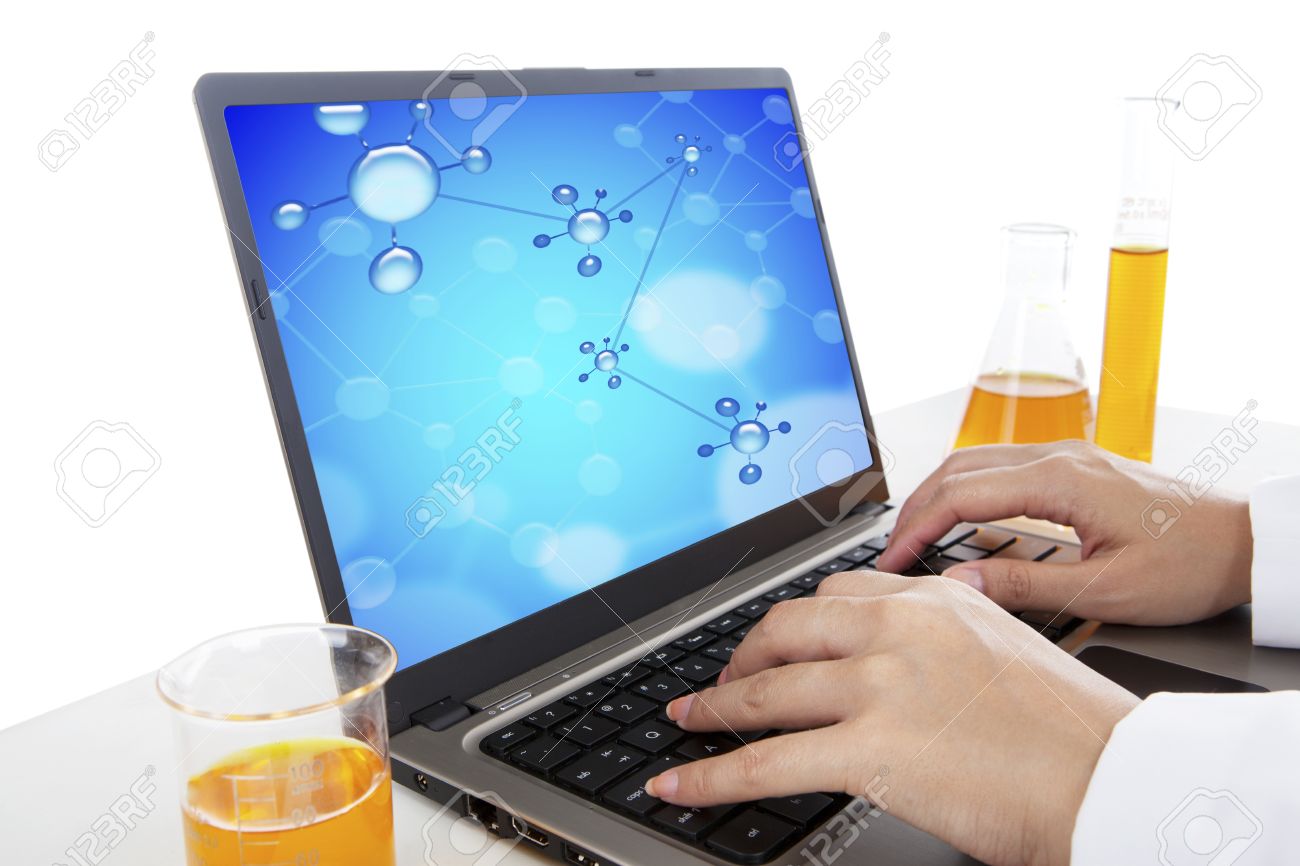 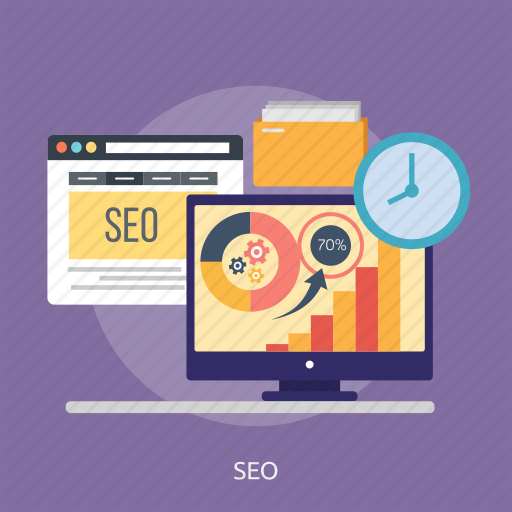 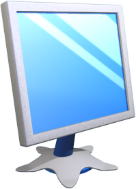 У чому полягають особливості комп'ютерного експерименту?
Розділ 2 § 9
Підготовка та проведення комп'ютерного експерименту включає в себе ряд послідовних операцій, пов'язаних з:
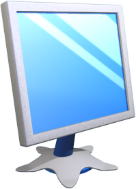 У чому полягають особливості комп'ютерного експерименту?
Розділ 2 § 9
План експерименту має чітко відображати послідовність роботи з моделлю.
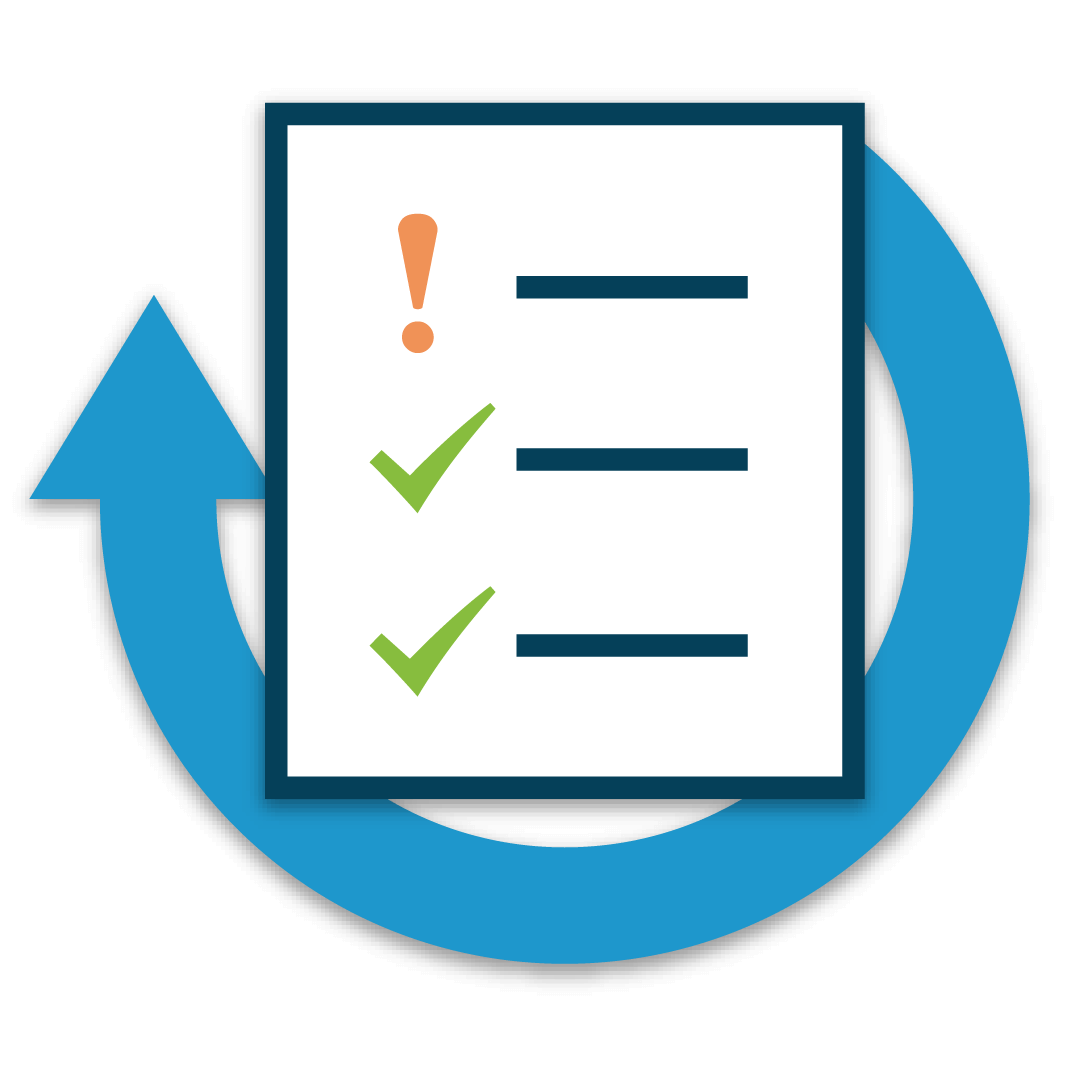 Першим пунктом такого плану завжди є тестування моделі.
Тест — набір вихідних даних, що дає змогу визначити правильність побудови моделі.
Кінцева мета моделювання — ухвалення рішення, яке повинно бути вироблено на основі всебічного аналізу результатів моделювання.
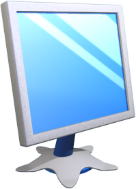 У чому полягають особливості комп'ютерного експерименту?
Розділ 2 § 9
Основою вироблення рішення є результати тестування й експериментів. Якщо результати не відповідають цілям поставленого завдання, це значить, що допущено помилки на попередніх етапах.
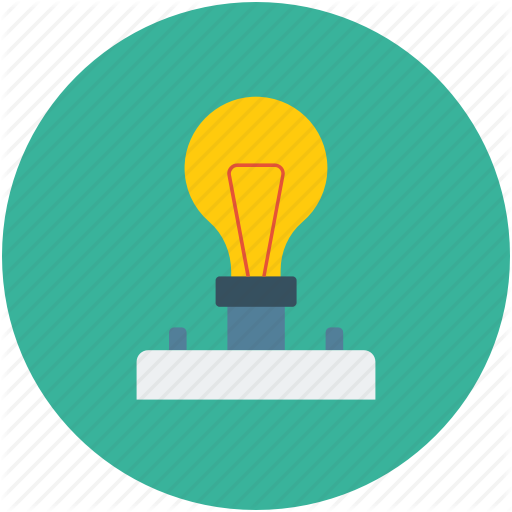 Якщо такі помилки виявлено, то потрібне коригування моделі, тобто повернення до одного з попередніх етапів. Процес повторюється доти, поки результати експерименту не відповідатимуть цілям моделювання.
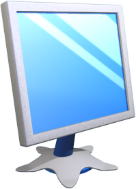 Які обмеження комп'ютерного моделювання?
Розділ 2 § 9
Слід пам'ятати, що метод комп'ютерного імітаційного моделювання є чисельним методом, тому, як будь-який чисельний метод, він має істотний недолік — його рішення завжди носить частковий характер.
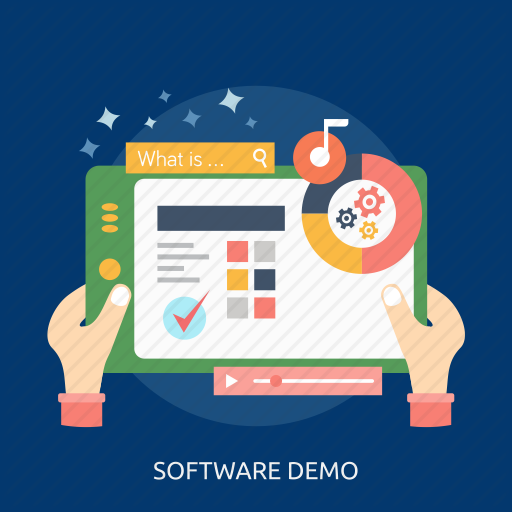 Отримані результати відповідають певним значенням параметрів системи й початкових умов. Для аналізу системи доводиться багаторазово моделювати процес її функціонування, варіюючи вхідні дані моделі.
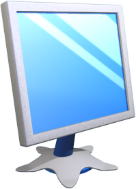 Які обмеження комп'ютерного моделювання?
Розділ 2 § 9
Комп'ютерна модель складної системи повинна, за можливості, відображати всі основні фактори й взаємозв'язки, що характеризують реальні ситуації, критерії та обмеження.
Модель має бути достатньо універсальною, щоб описувати близькі за призначенням об'єкти, і в той же час досить простою, щоб дати змогу виконати необхідні дослідження з розумними витратами.
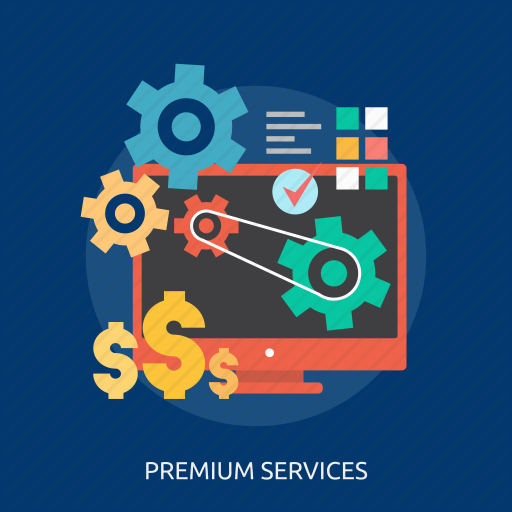 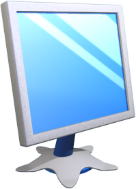 Які обмеження комп'ютерного моделювання?
Розділ 2 § 9
Робота моделі залежить від:
її правильності
коректності вхідних даних
Результат роботи моделі не може бути точнішим, ніж точність введених даних. Якщо, один із ключових параметрів відомий тільки однією значною цифрою, то результат моделювання не може бути точнішим, ніж одна значуща цифра, хоча у видачі може бути й чотири значущих цифри.
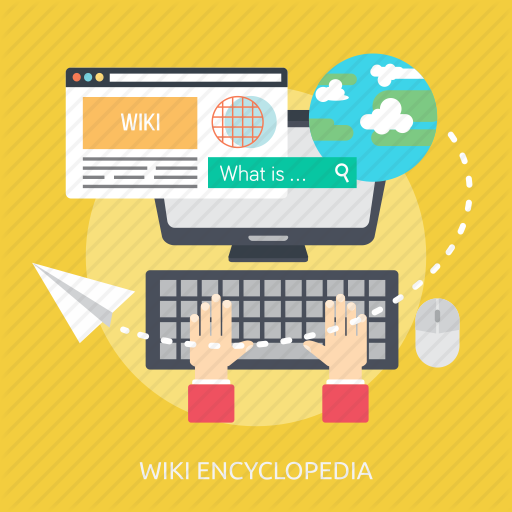 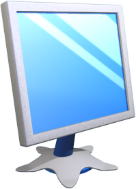 Які обмеження комп'ютерного моделювання?
Розділ 2 § 9
Слід розуміти, що комп'ютер є лише інструментом для створення й дослідження моделей, але він їх не створює — аналіз об'єктів навколишнього світу з метою відтворення його в моделі виконує людина.
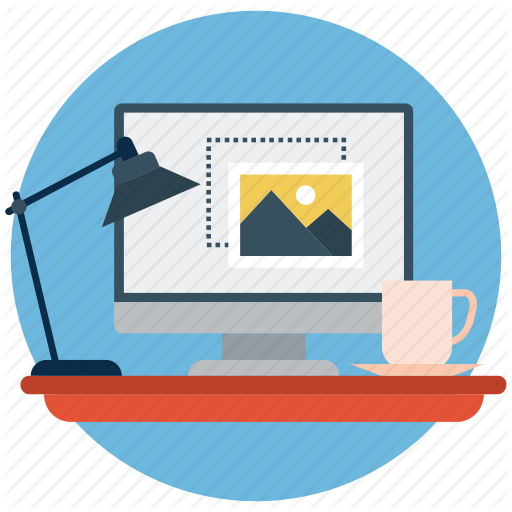 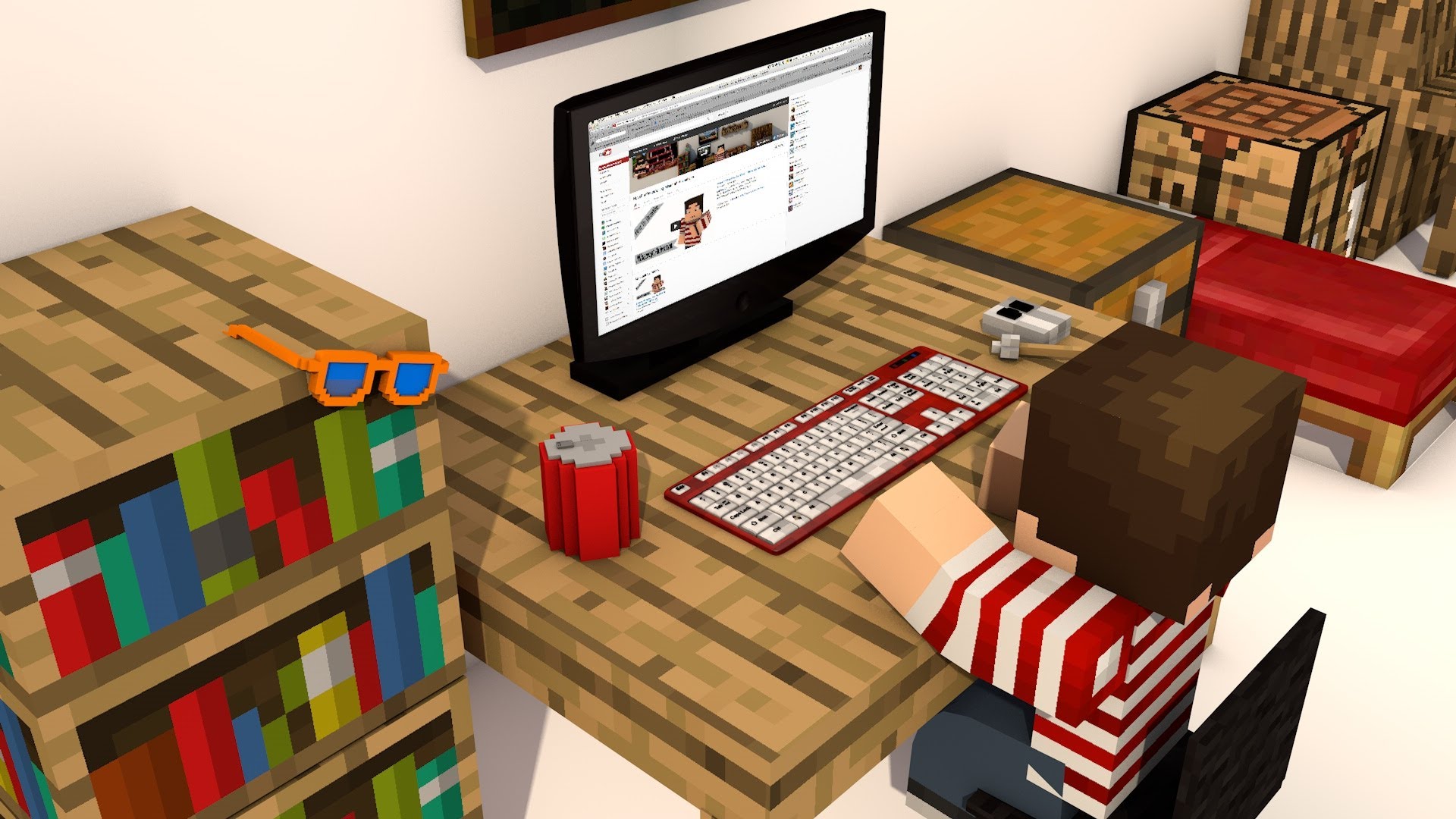 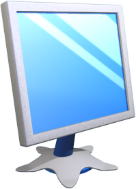 Дайте відповіді на запитання
Розділ 2 § 9
З якою метою люди використовують моделі? Якими можуть бути ці моделі?
Які ознаки комп'ютерної моделі? Якими бувають комп'ютерні моделі? Наведіть приклади.
Які особливості комп'ютерного моделювання?
У чому суть комп'ютерного експерименту?
Які є обмеження у здійсненні комп'ютерного моделювання? Наведіть приклади.
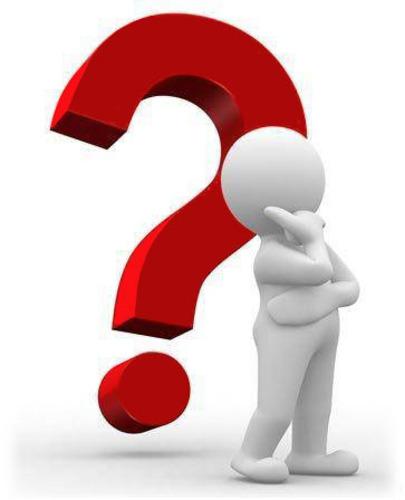 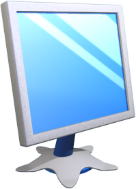 Домашнє завдання
Розділ 2 § 9
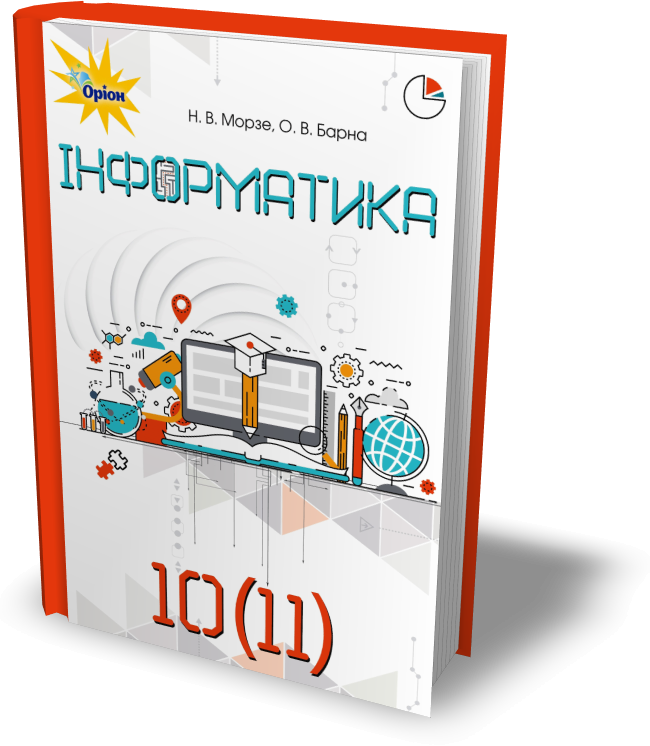 Проаналізувати
§ 9, ст. 99-109
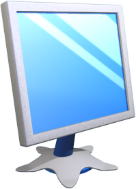 Працюємо за комп’ютером
Розділ 2 § 9
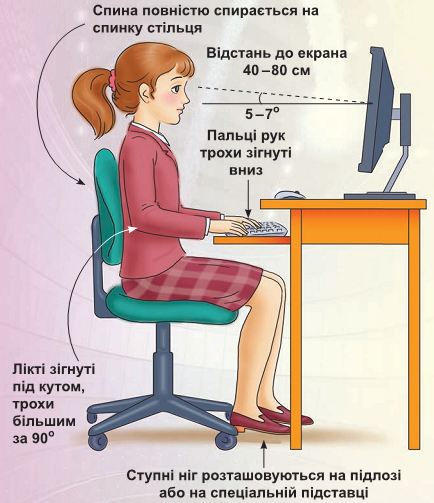 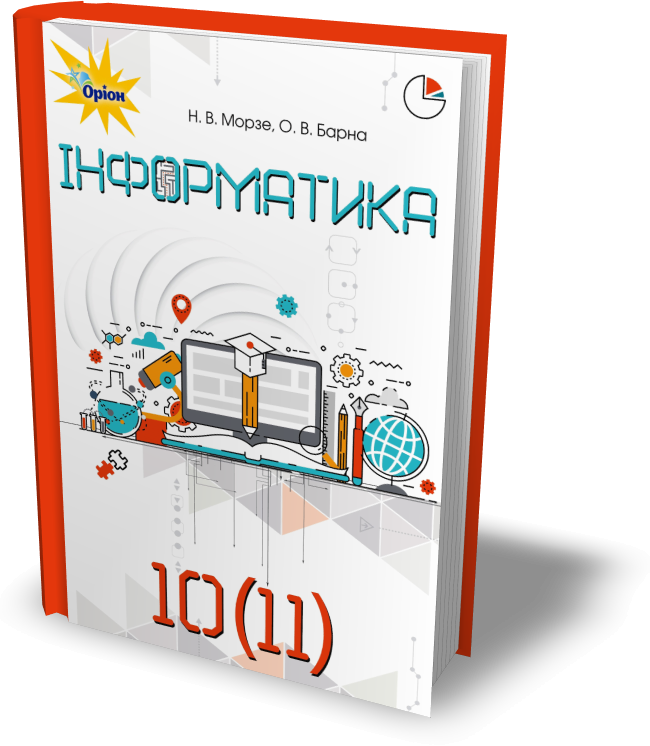 Сторінка
102-107
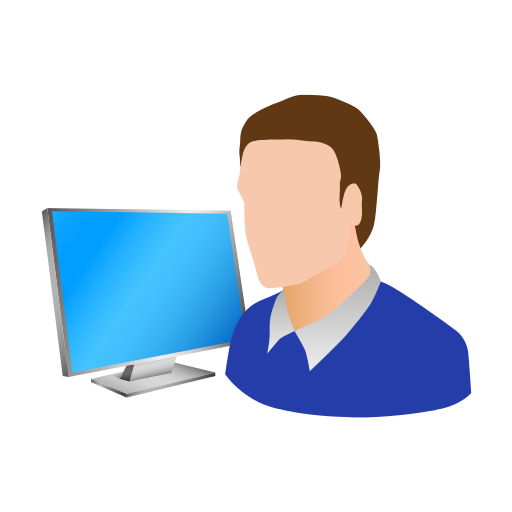 Дякую за увагу!
За навчальною програмою 2018 року
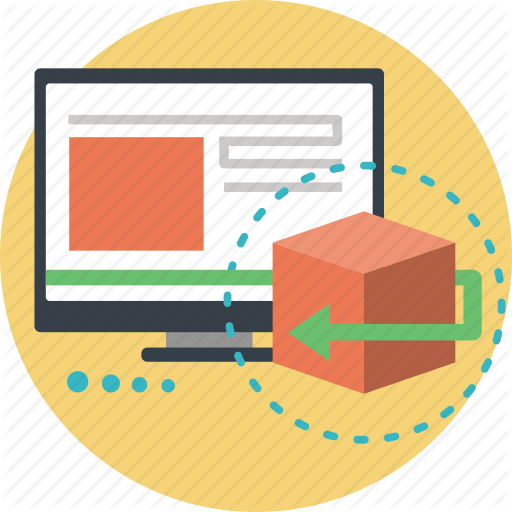 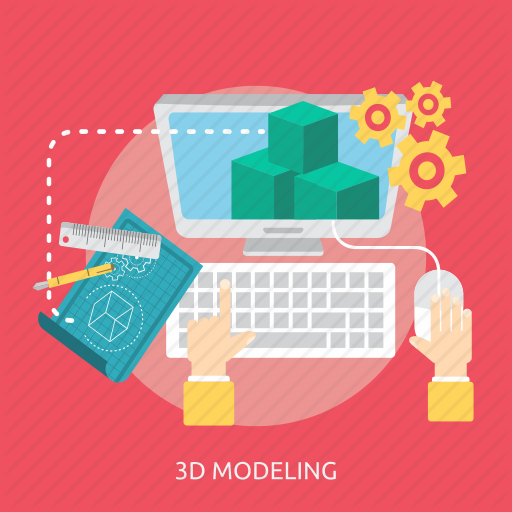